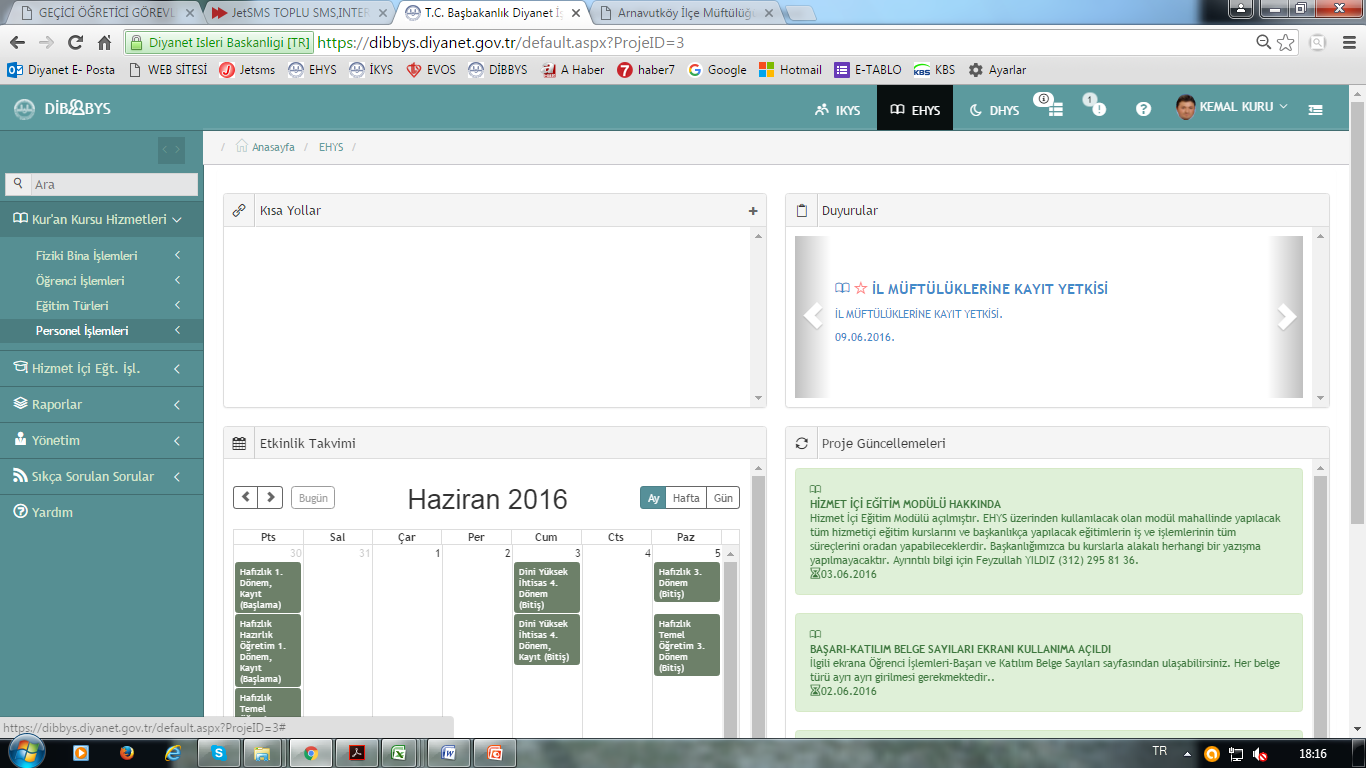 [Speaker Notes: Sol üst köşedeki “Kuran Kursu Hizmetleri” bir sefer tıklanacak.]
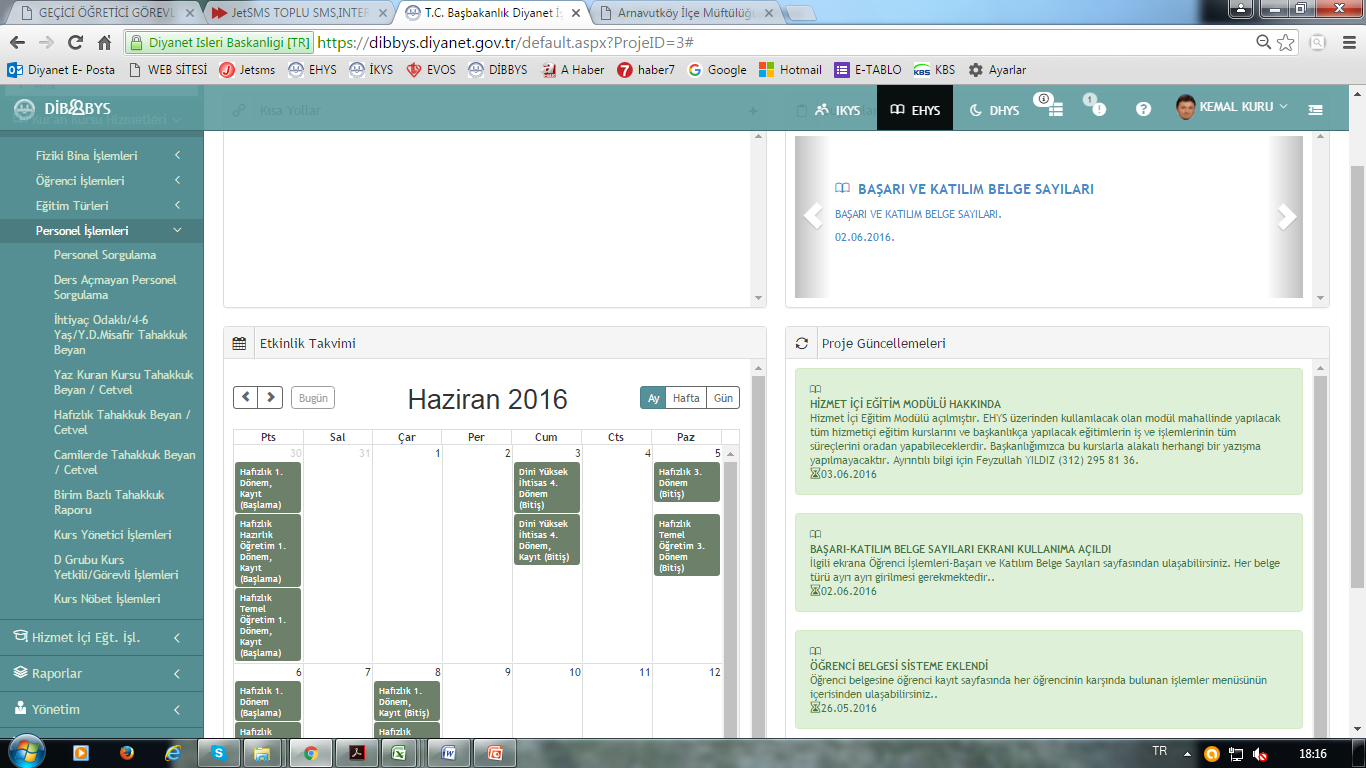 [Speaker Notes: Açılan listeden “Personel İşlemleri” de bir sefer tıklanacak. Açılan listede Yaz kursları tahakkuk beyan butonuna basılacak.]
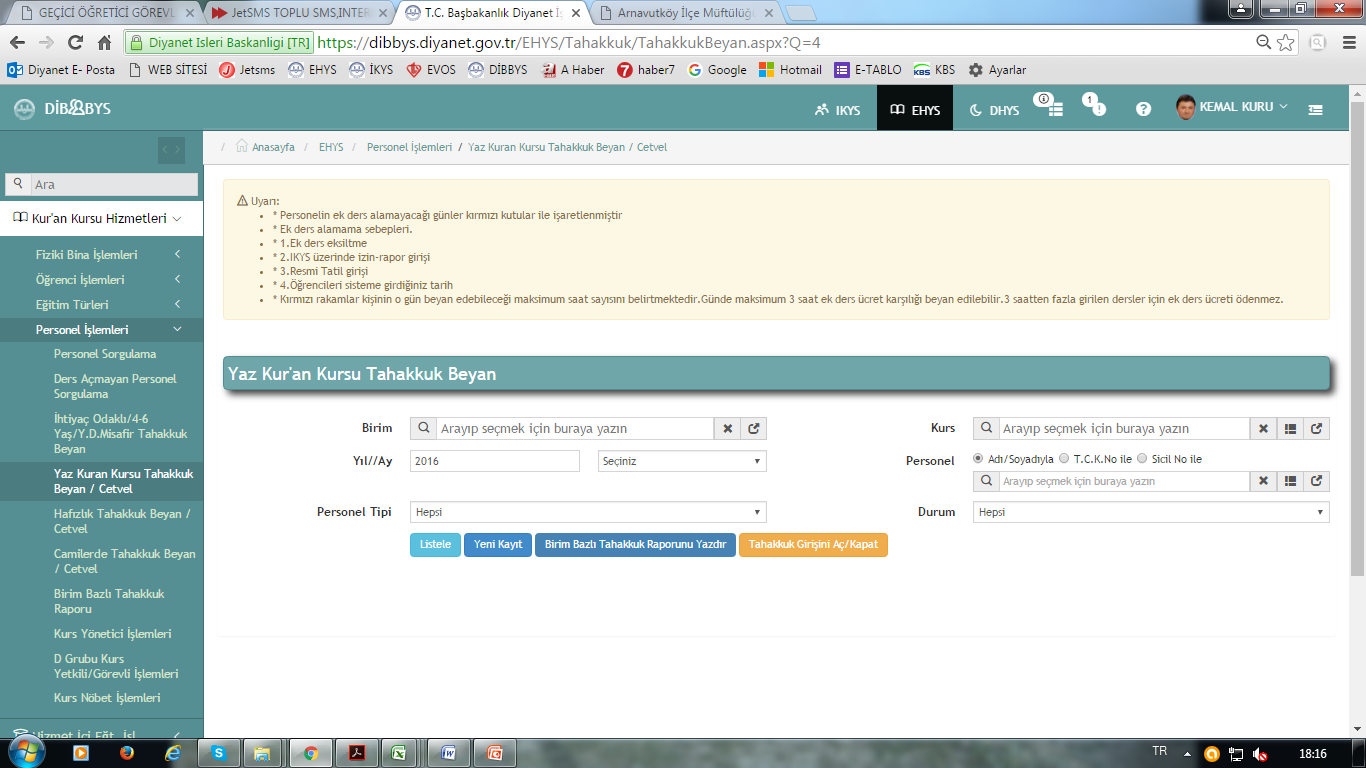 [Speaker Notes: Hiçbir yere dokunmadan “Yeni Kayıt” butonu tıklanacak.]
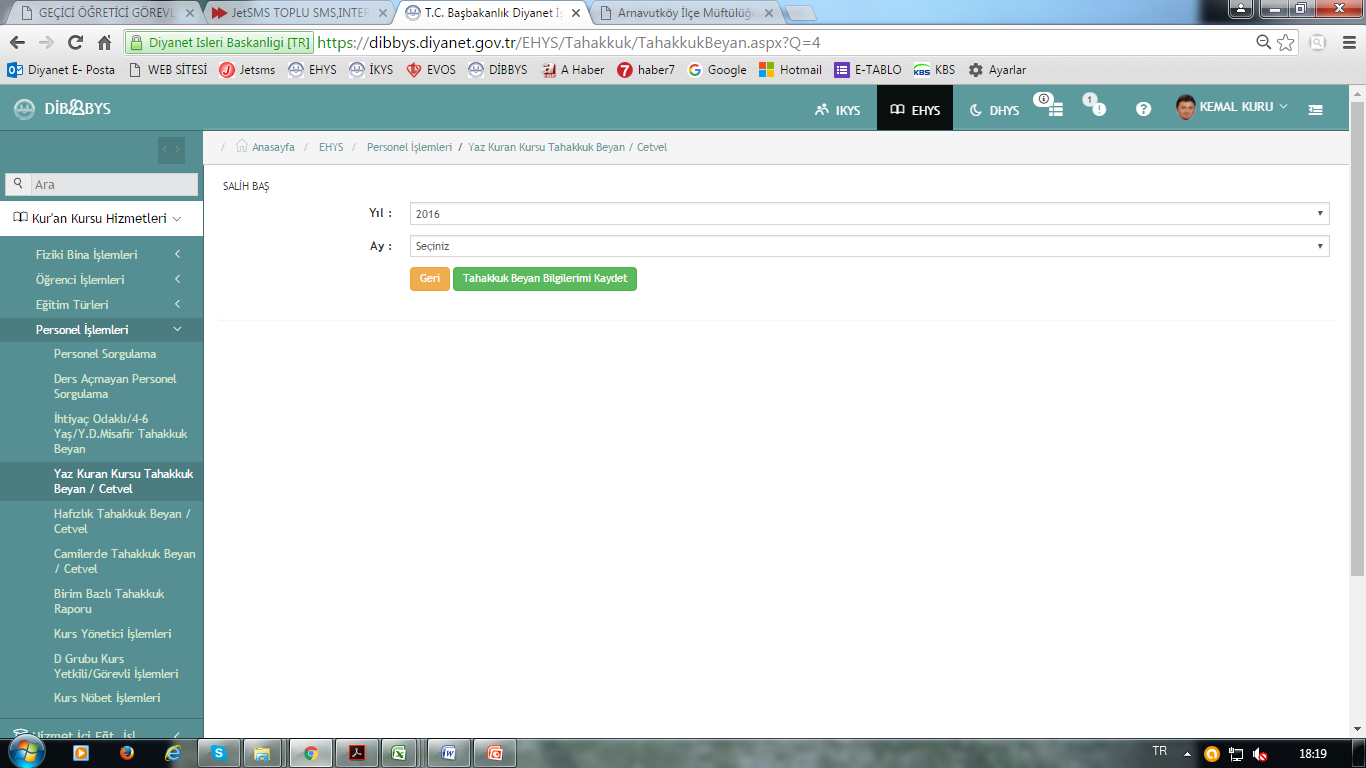 [Speaker Notes: Yeni açılan sayfada tahakkuk beyan edilecek yıl ve ay seçilecek..]
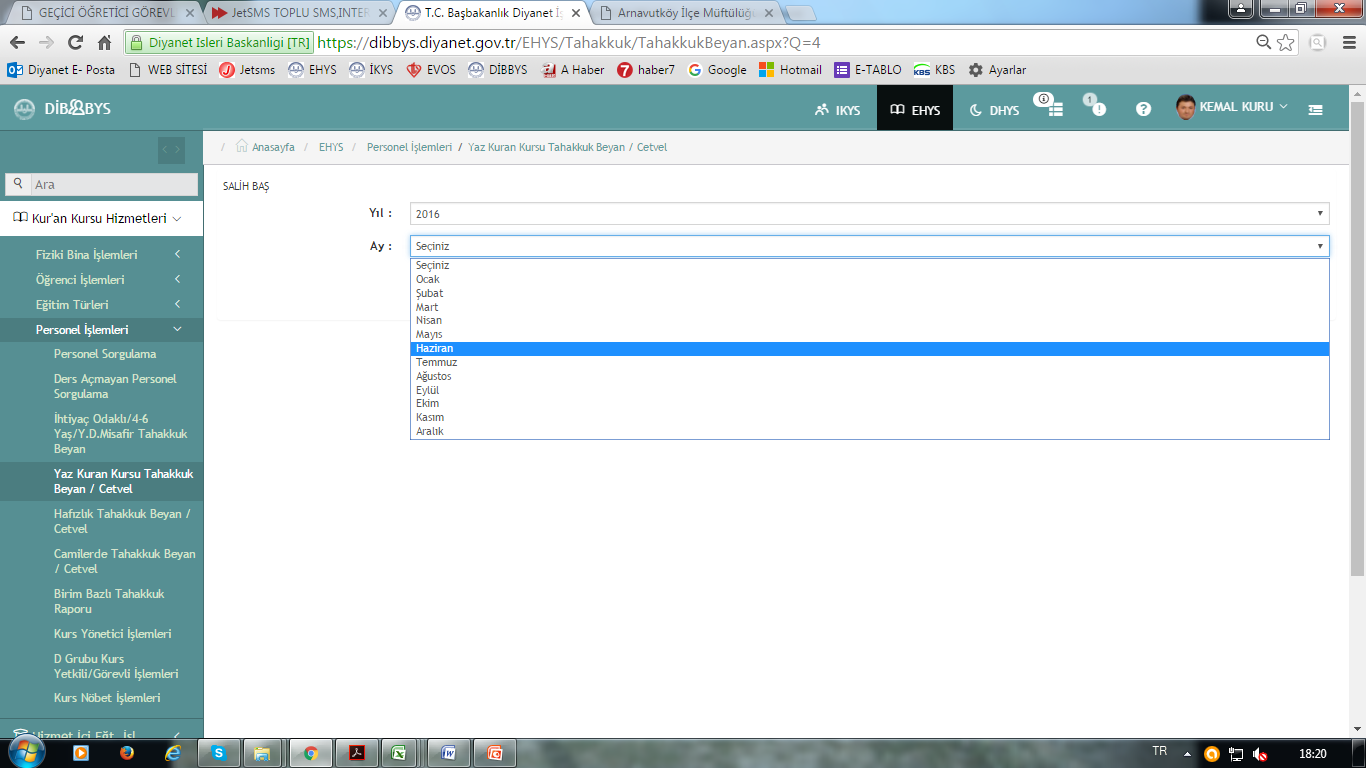 [Speaker Notes: Yeni açılan sayfada tahakkuk beyan edilecek yıl ve ay seçilecek..]
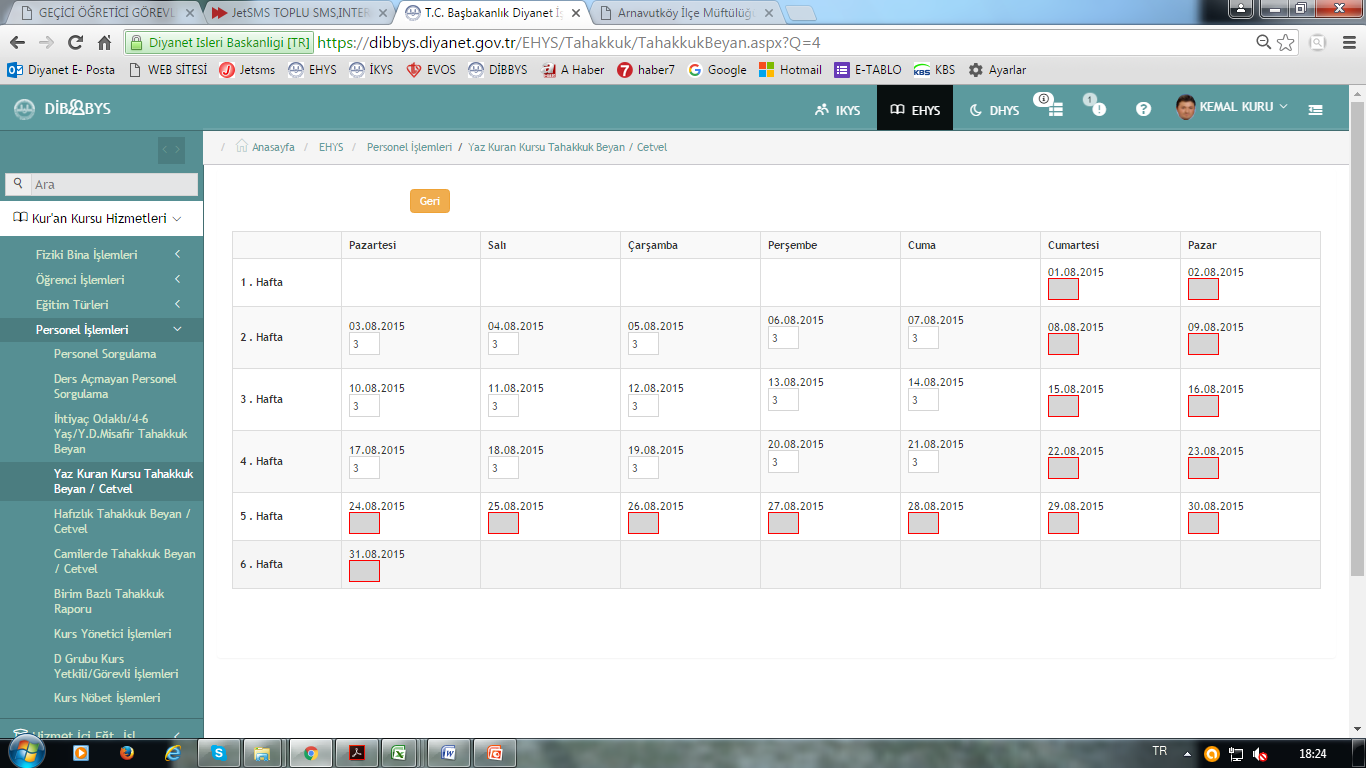 [Speaker Notes: Yeni açılan sayfada açık olan kutucuklara o tarihte girmiş olduğumuz ders saati yazılacak….]
2019 yılı Yaz Kur’an Kurslarında özveri ile çalışacak Kur’an kursu öğreticilerimize, din görevlilerimize ve geçici öğreticilerimize teşekkür eder, başarılar dileriz.

                              BAŞAKŞEHİR MÜFTÜLÜĞÜ